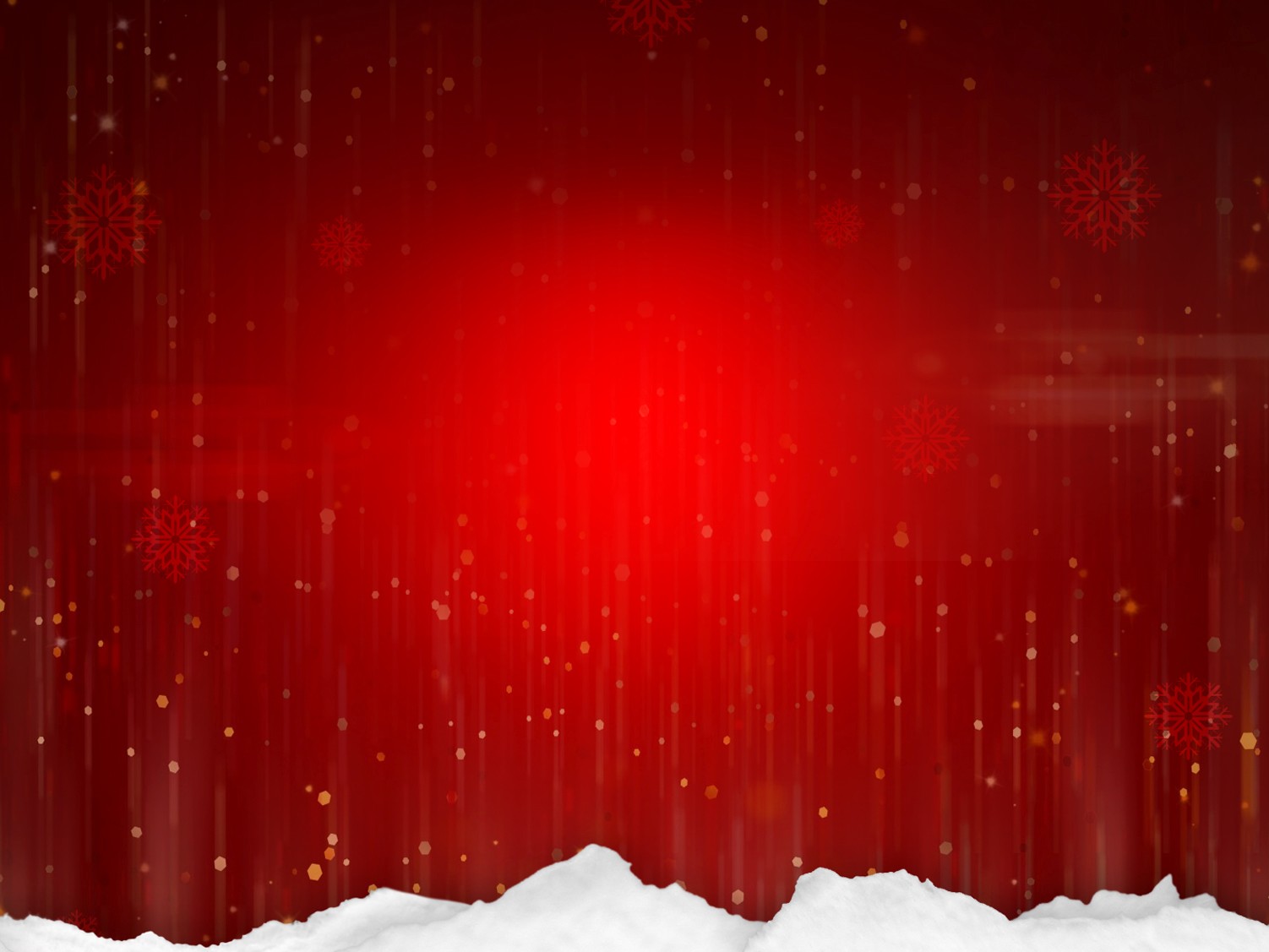 Exodus 33:7-17
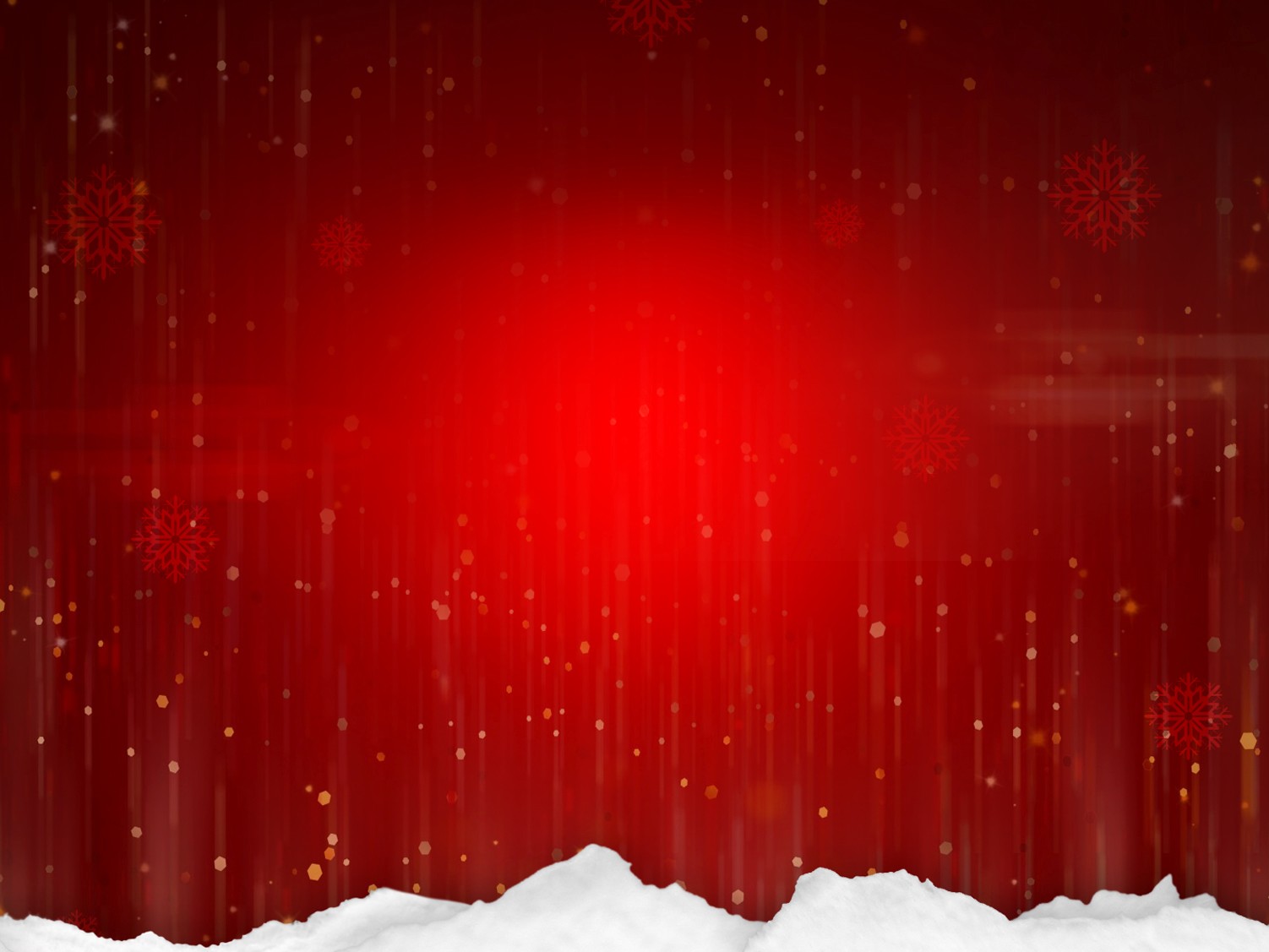 Extraordinary Intimacy in His Presence
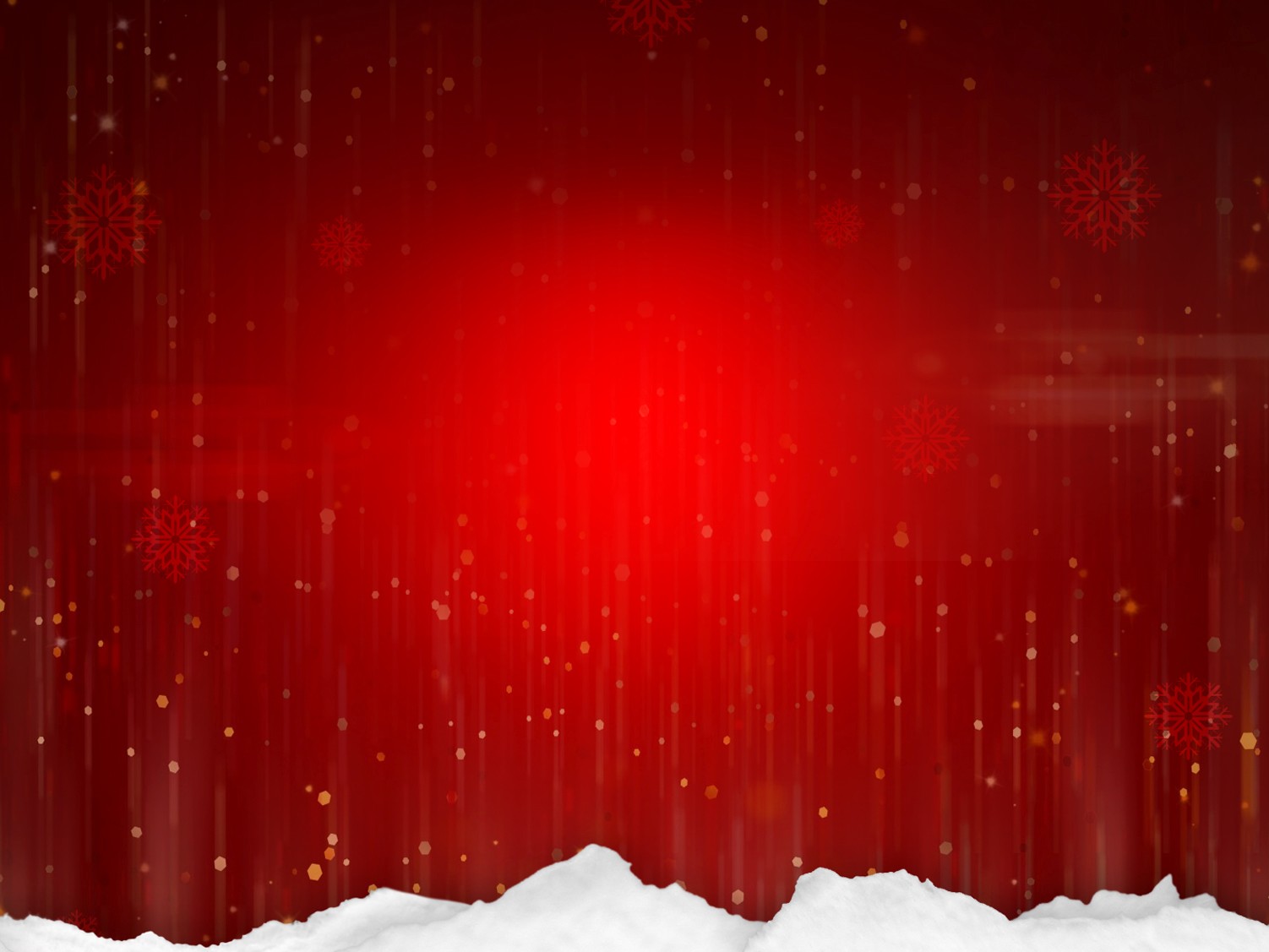 Knowledge and Favor in His Presence
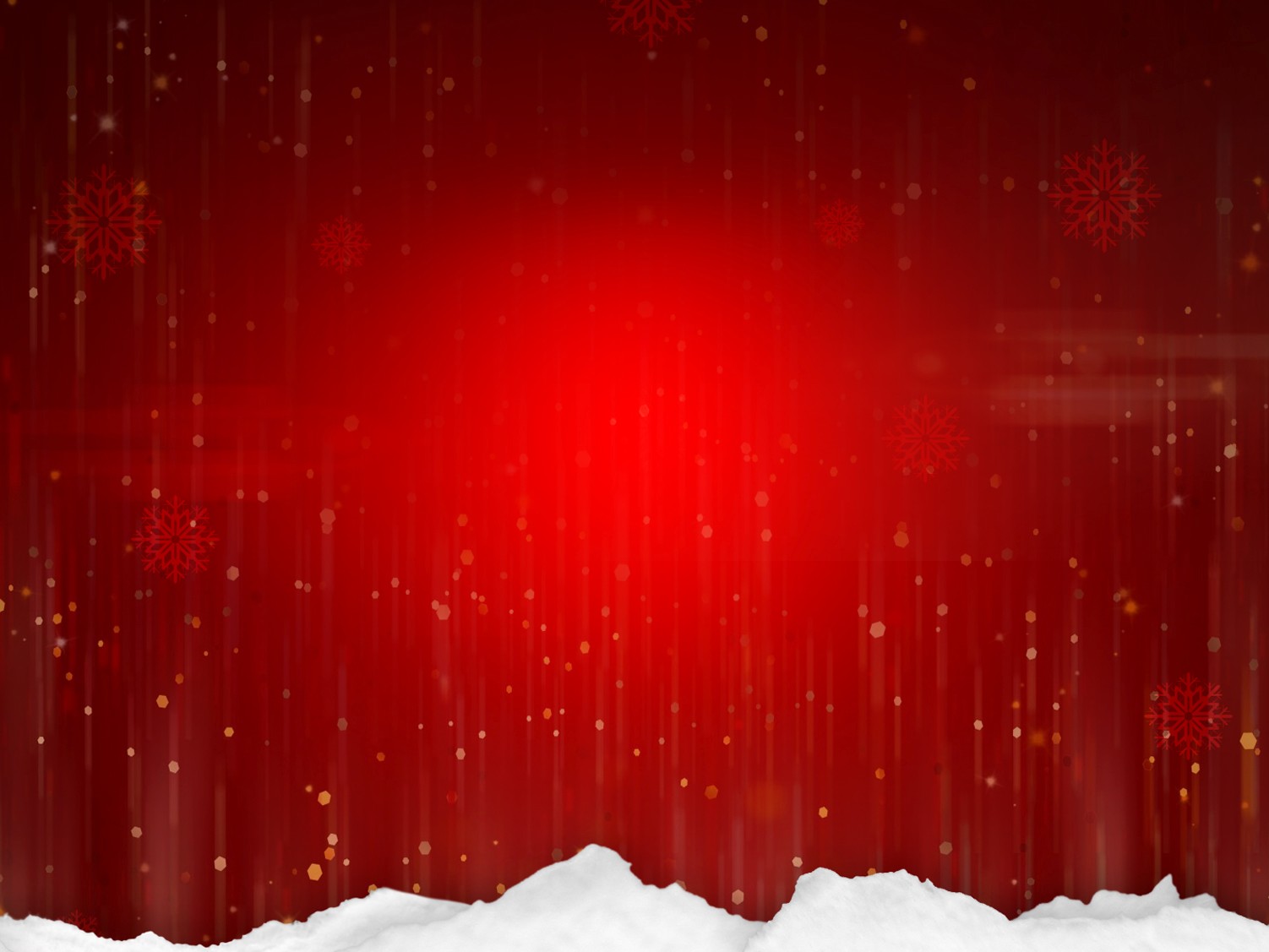 His Presence is Vital!
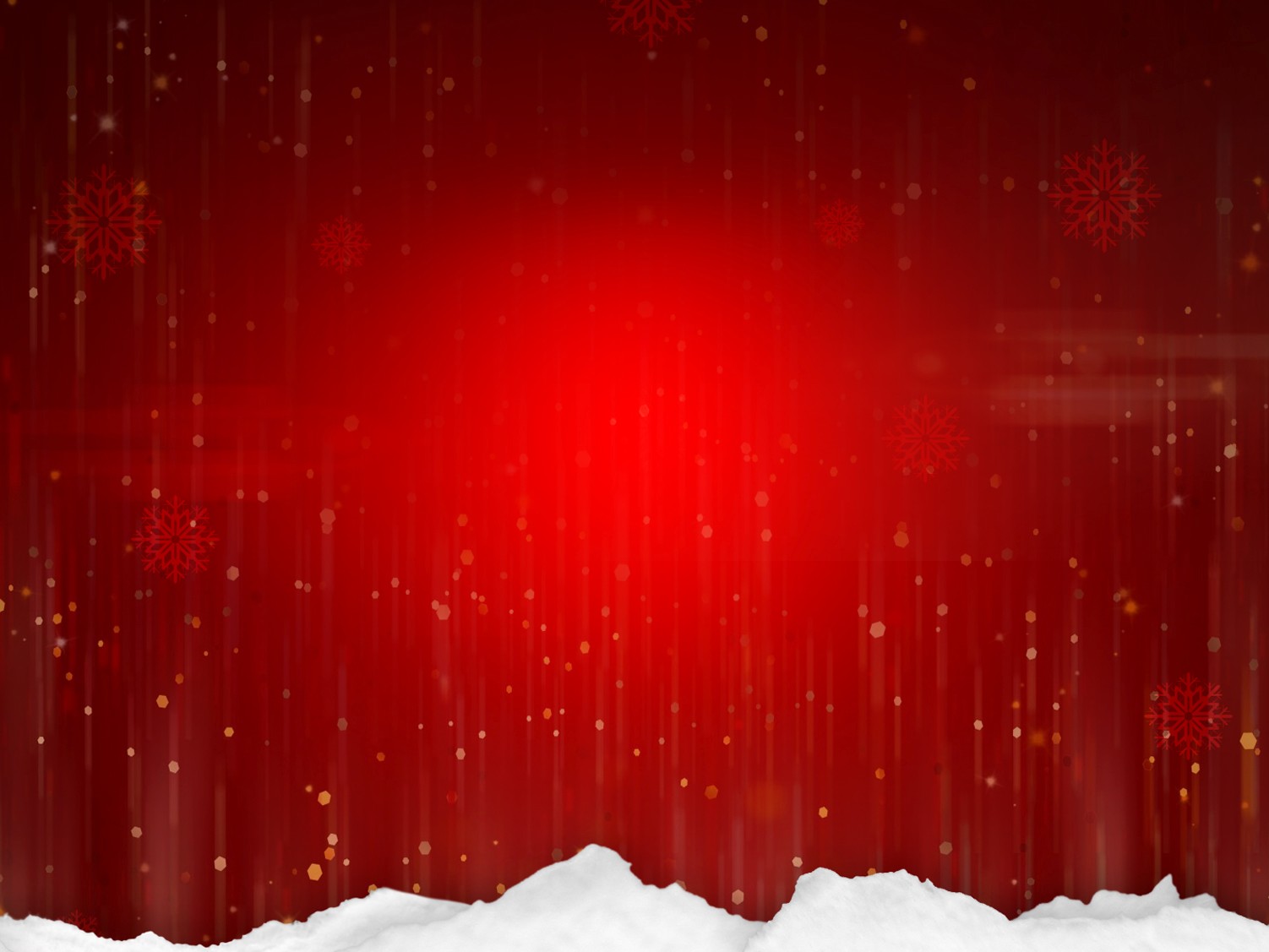 We are Distinguished by His Presence
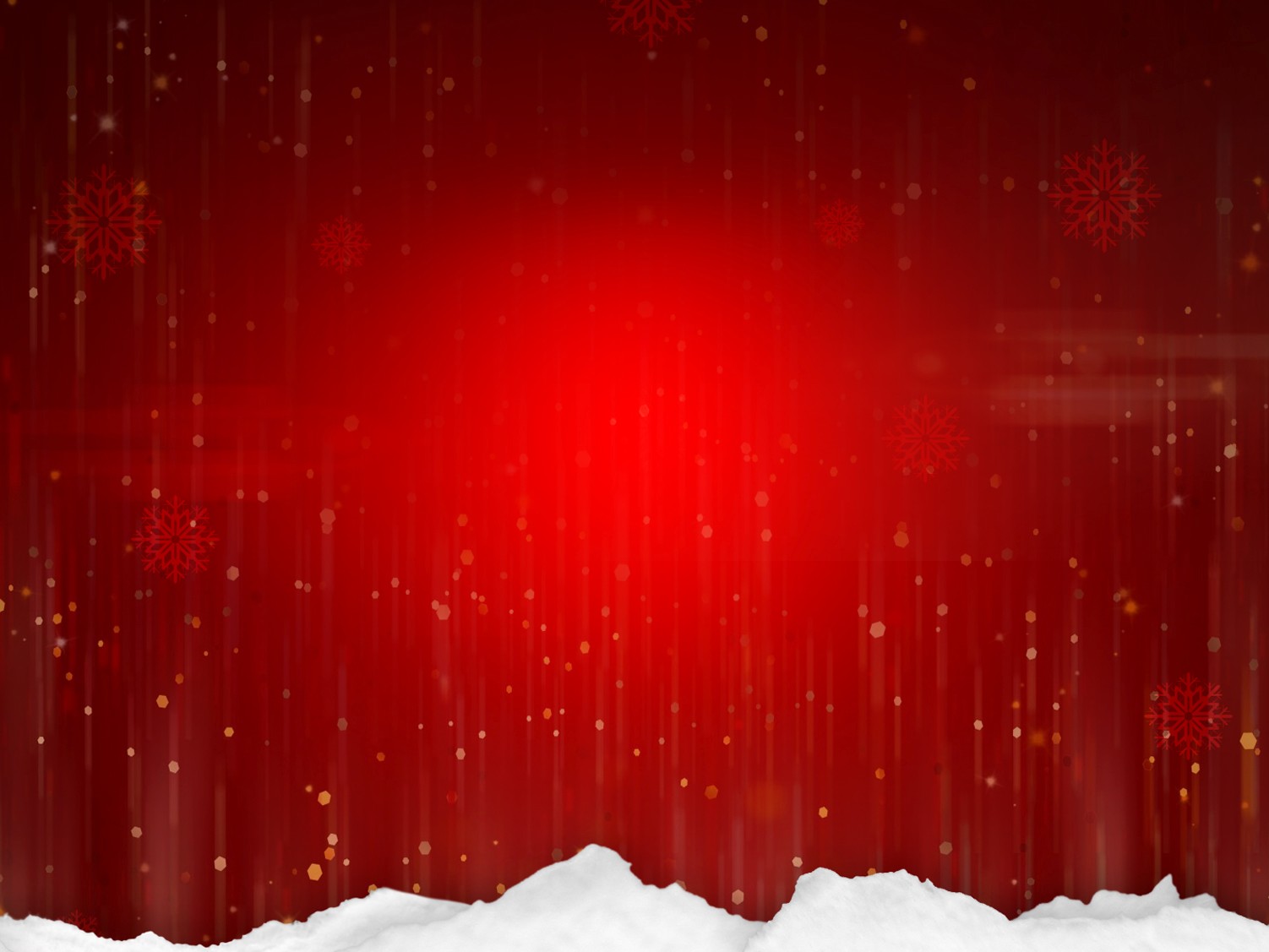 The virgin will conceive and give birth to a son, and they will call him Immanuel– Matt 1:23
Jesus is Immanuel!
-God with us-
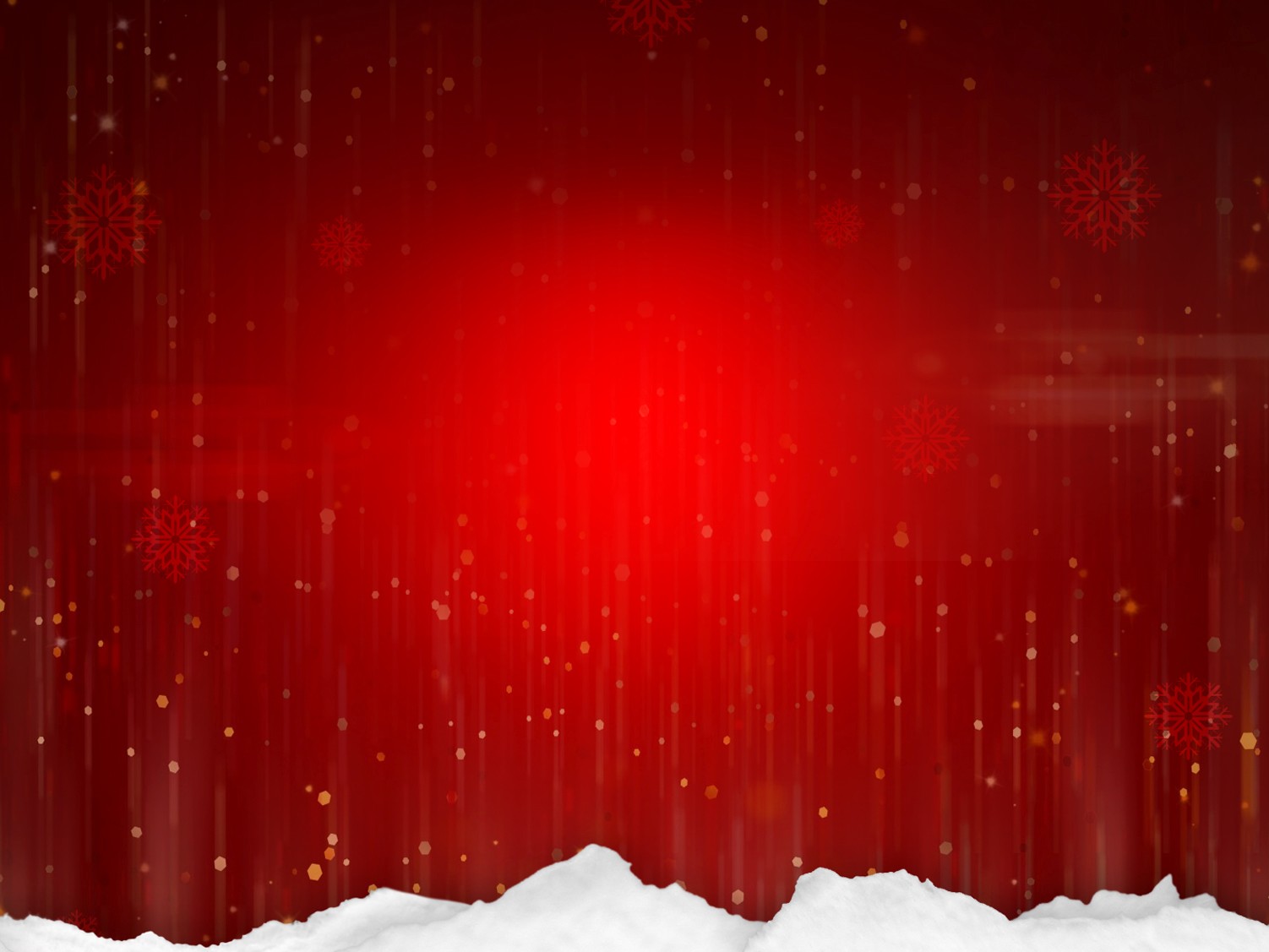 John 1:14 (MSG)
The Word became flesh and blood,
    and moved into the neighborhood.
We saw the glory with our own eyes,
    the one-of-a-kind glory,
    like Father, like Son,
Generous inside and out,
    true from start to finish.
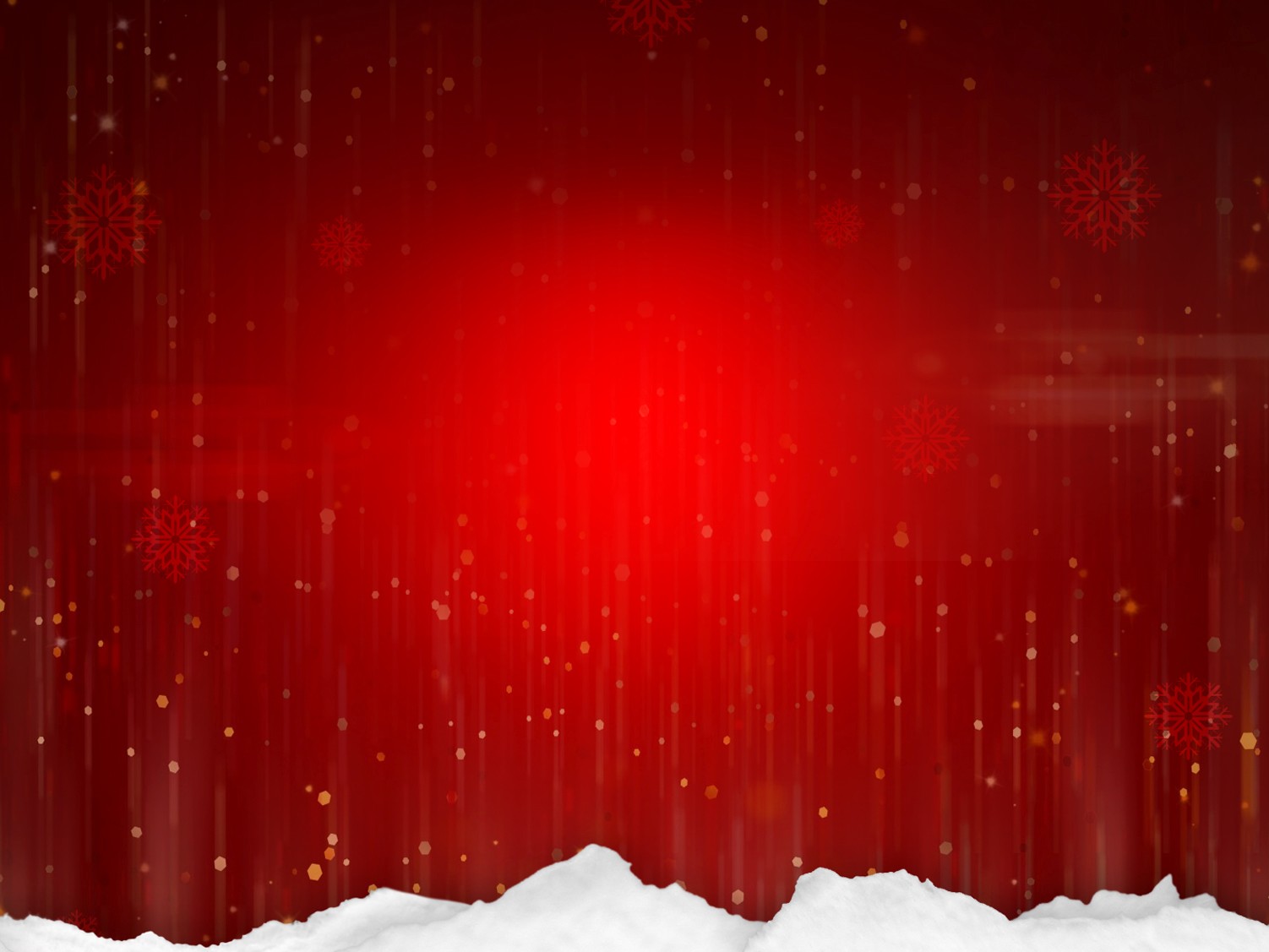 Being Present
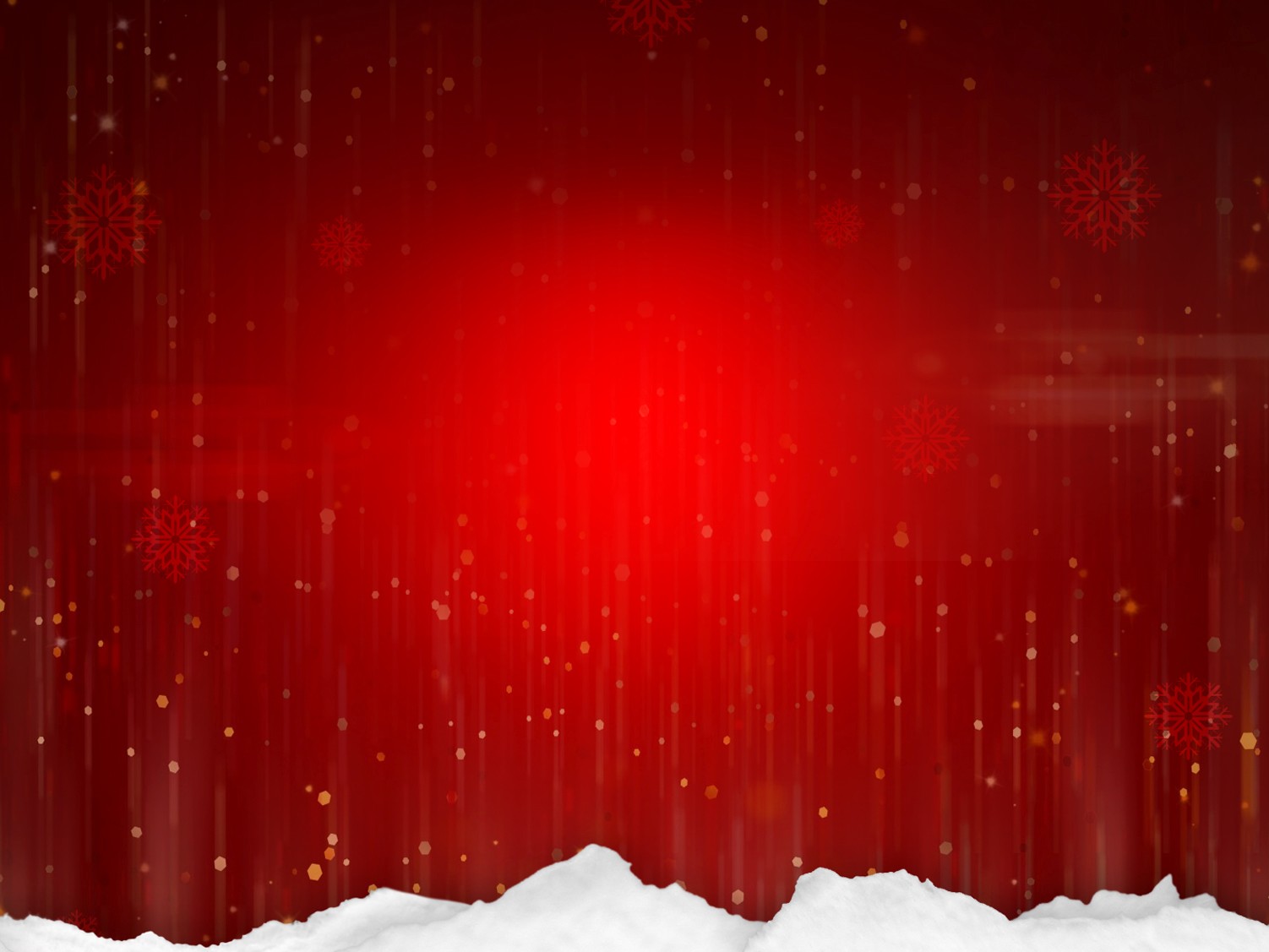 “And surely I am with you always, to the very end of the age.”
(Matthew 28:20)